Year 5 Animals including humans
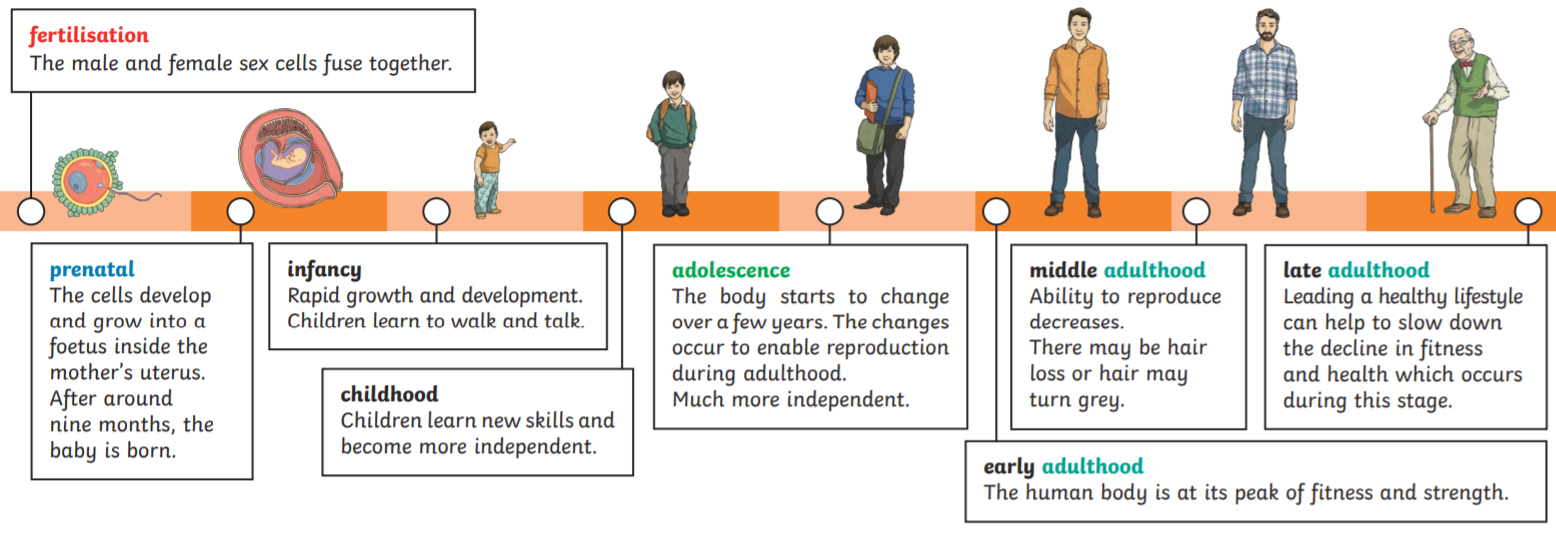 Key Vocabulary
Embryo -  A newly fertilised egg in the womb.

Foetus - An unborn baby that has developed from an embryo.

Childhood - the age span ranging from birth to adolescence.

 Adolescence -The time when a child develops into an adult.

Puberty - The time during which adolescents reach sexual maturity and become capable of reproduction. 

Hormones - Substances in our blood that influence our mood or behaviour.

Life span - The length of time something lives for.

Reproduction - The biological process by which new individual organisms – "offspring" – are produced from their "parents".
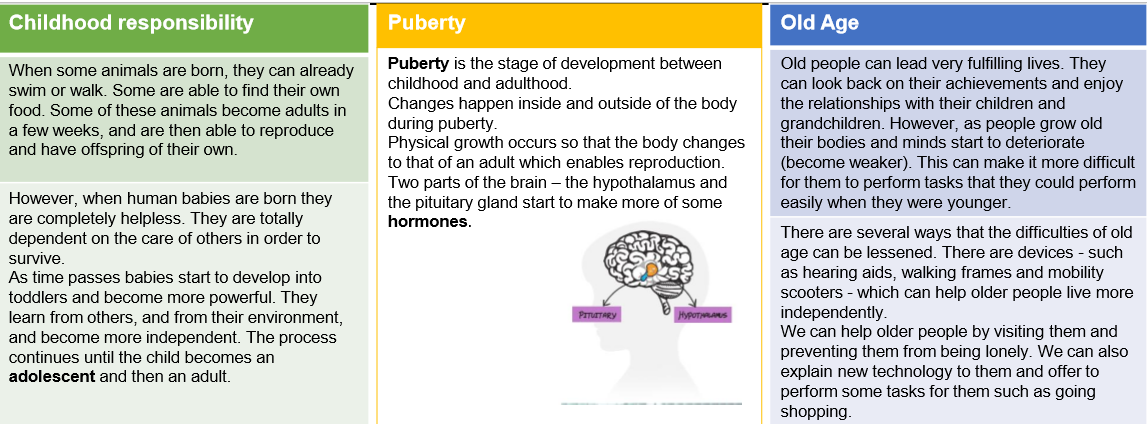 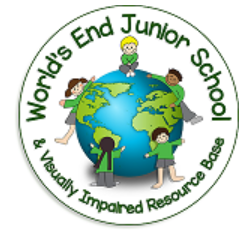